Libraries in a Post-Print World
An Infopeople Webinar withJoan Frye Williams and George Needham
Tuesday, September 13, 2011
12 Noon to 1PM
Infopeople webinars are supported by the U.S. Institute of Museum and Library Services under the provisions 
of the Library Services and Technology Act, administered in California by the State Librarian.
We’re not psychic
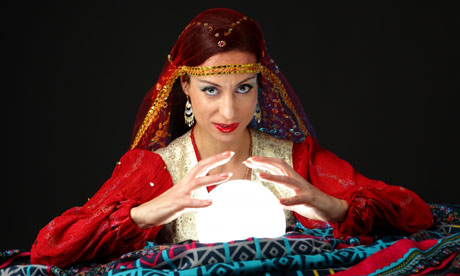 Scenario planning
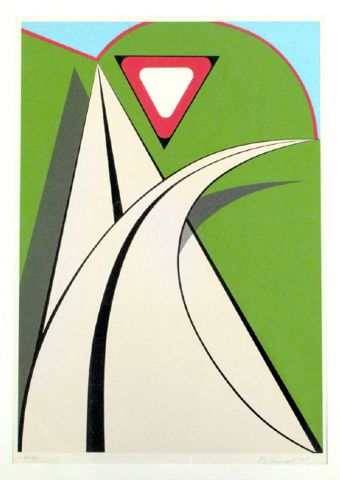 Note a trend
Extend that trend into the future
Extend our current practices 
	into the future
Compare the two 
Assess vulnerabilities
Increase our capacity to address the vulnerabilities
Realign our practices as necessary
Persist until the changes take hold
The ground is shifting
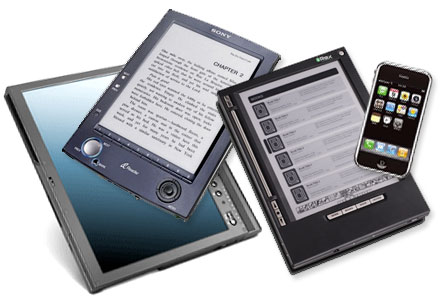 No one is asking our permission
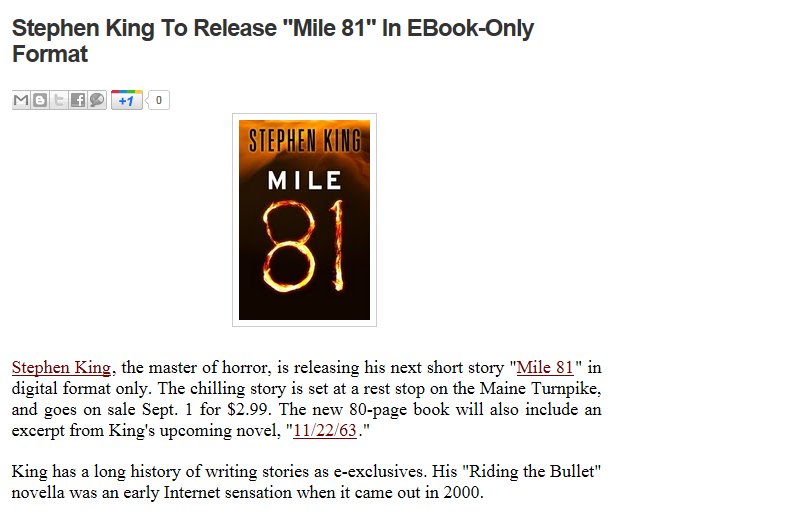 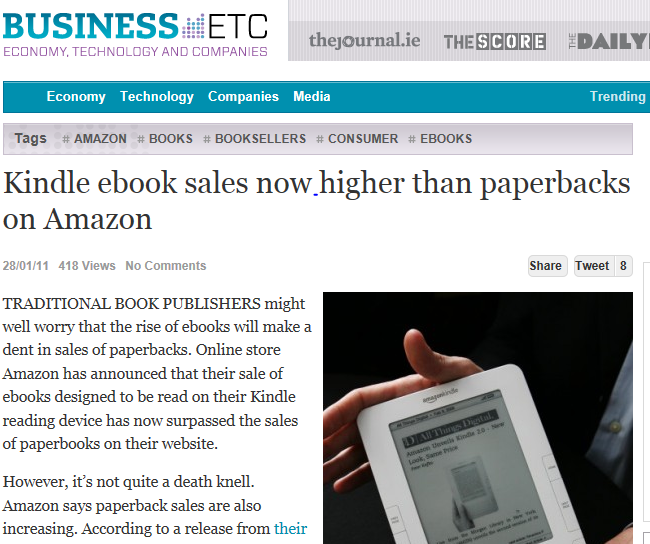 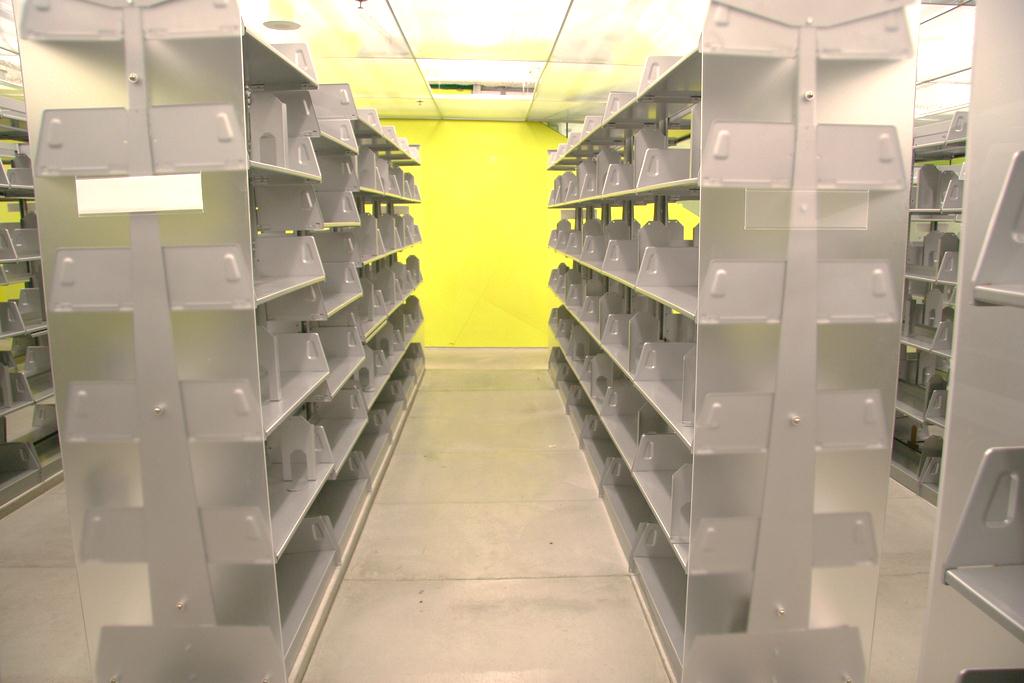 What does the library without books look like?
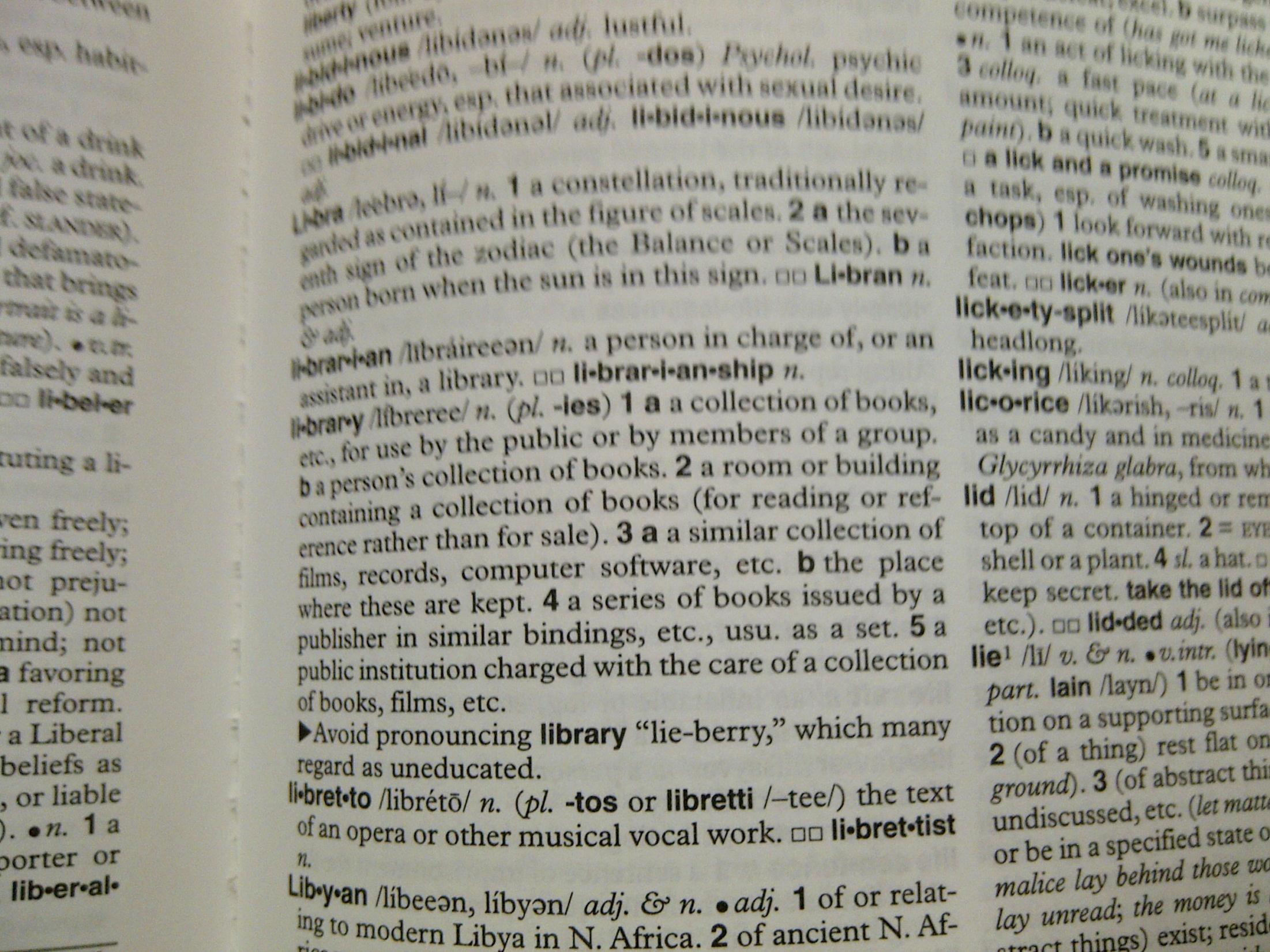 Good news/bad news
The civilians have a point
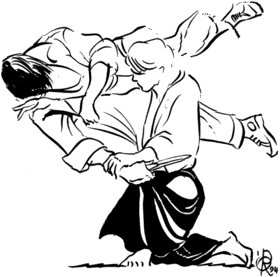 Inventory control
Transactions
Rules
Rationing
Anonymity
Remedial advocacy
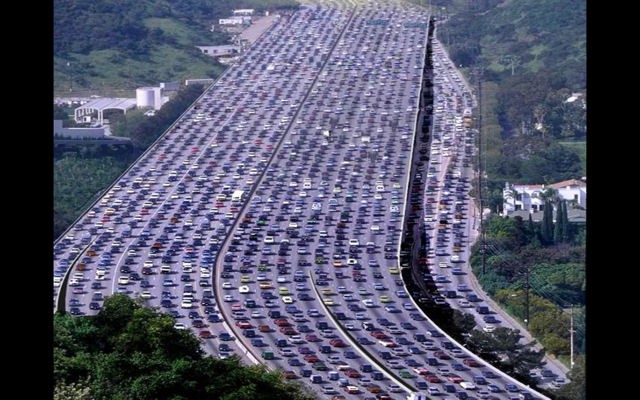 Current practice: Inventory control
Current practice: Transactions
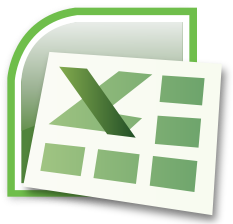 Current practice: Rules
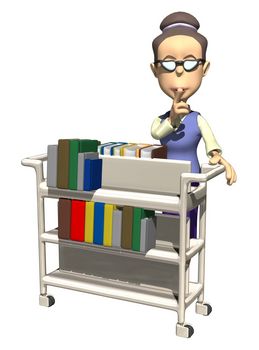 Current practice: Rationing
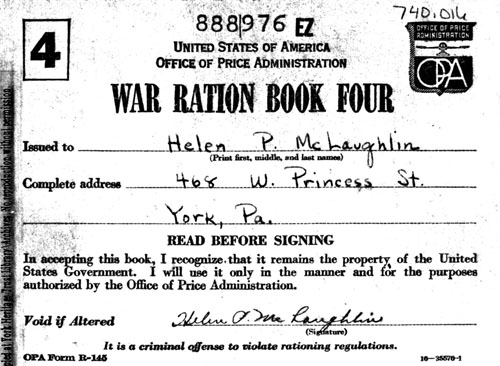 LIBRARY
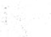 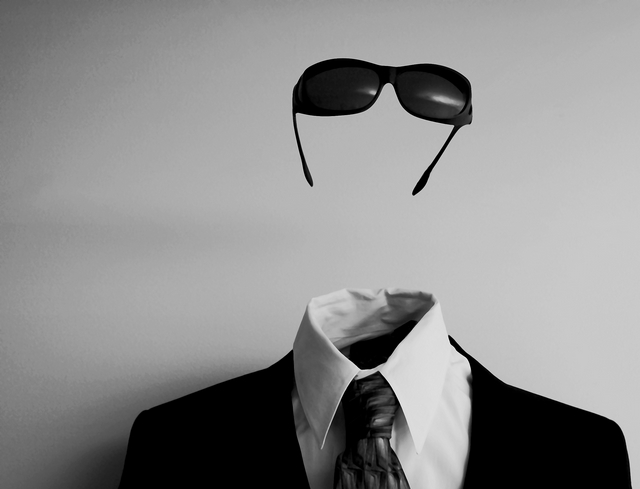 Current practice: Anonymity
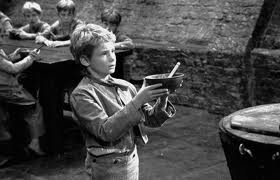 Current practice: Remedial advocacy
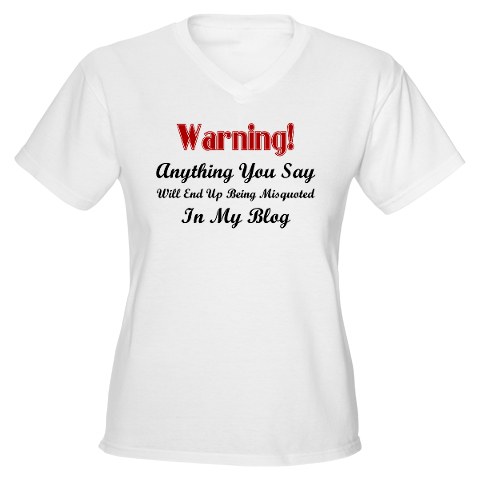 It is the mark of an educated mind to be able to entertain a thought without accepting it.--Aristotle
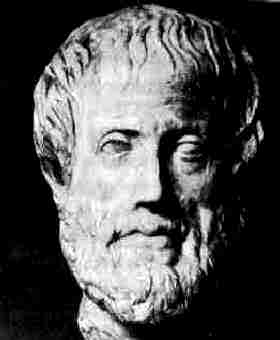 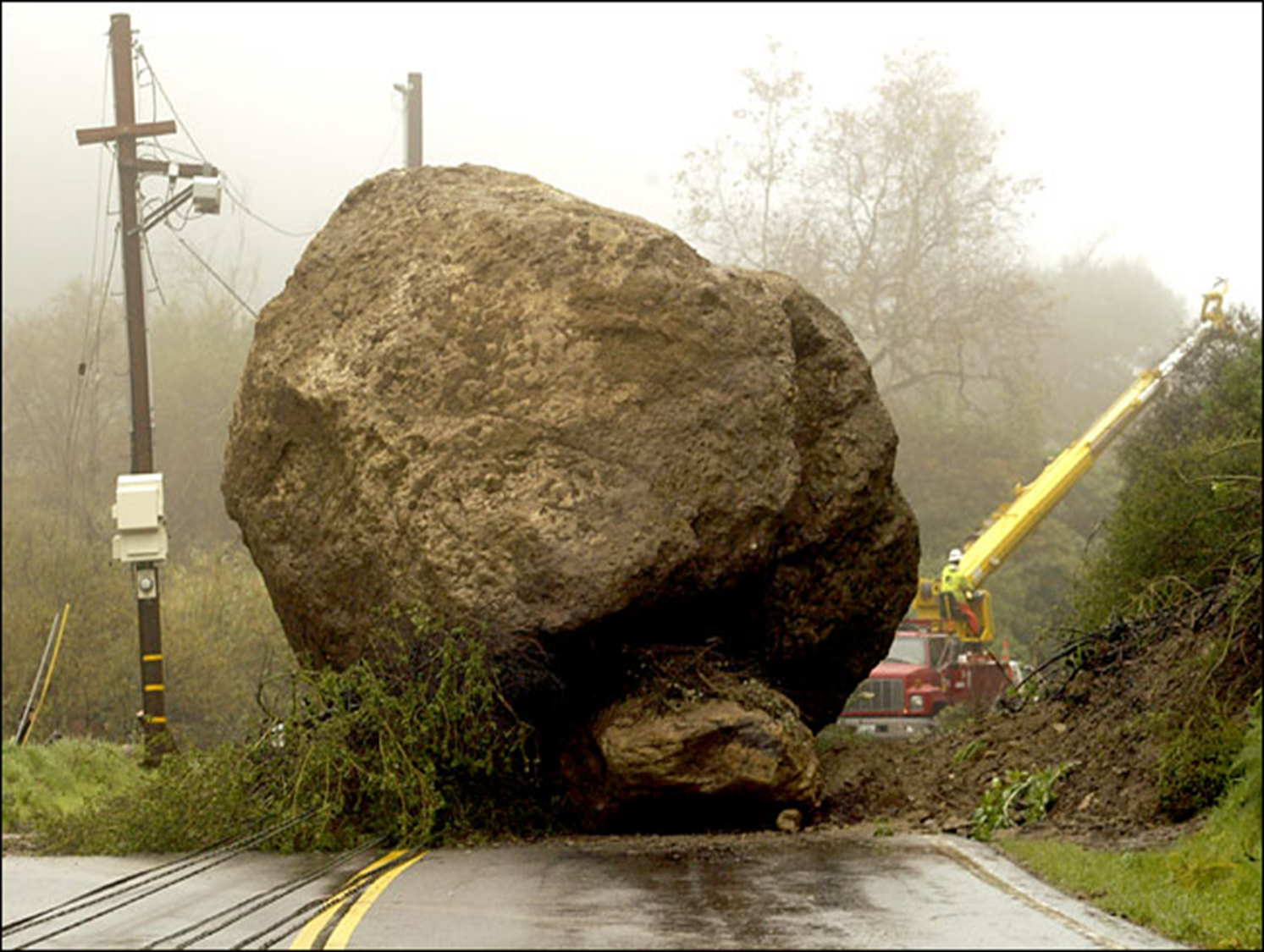 If our practices stay the same and printed books go away, we could be in big trouble
So where does that leave us?Vulnerable…and hopeful
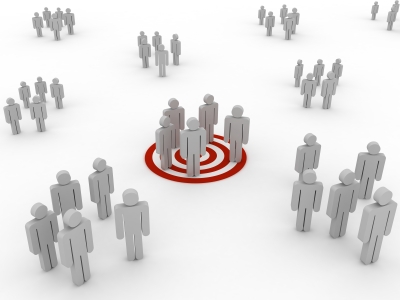 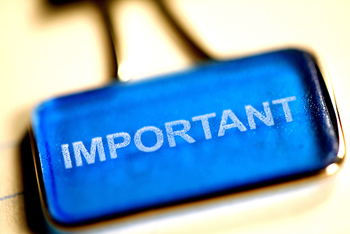 Reframe the conversation
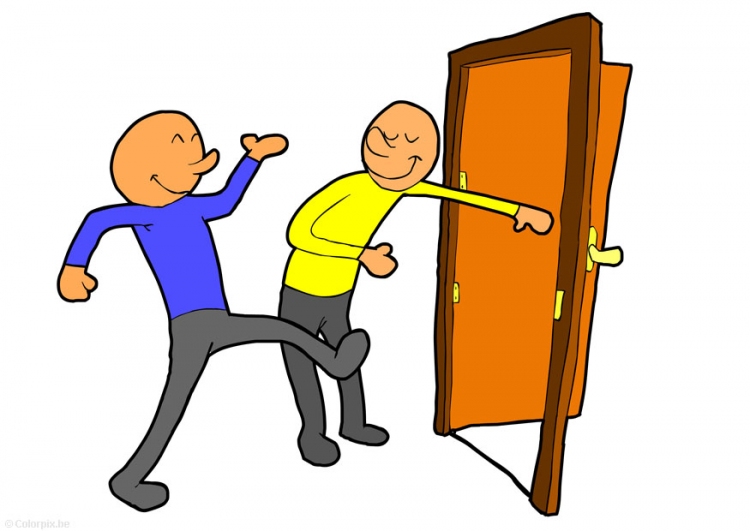 Access
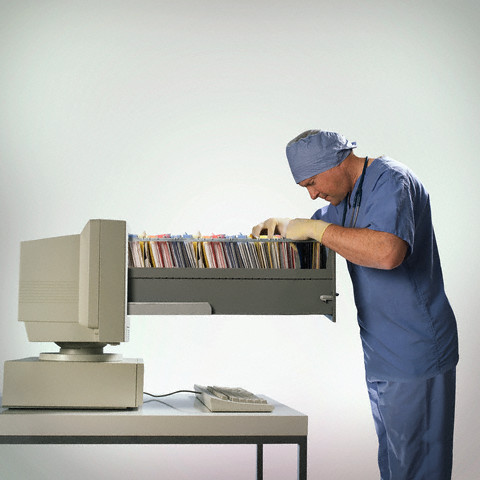 Content curation
Coaching
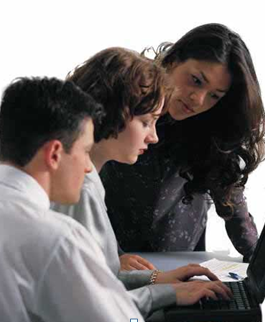 Co-creation
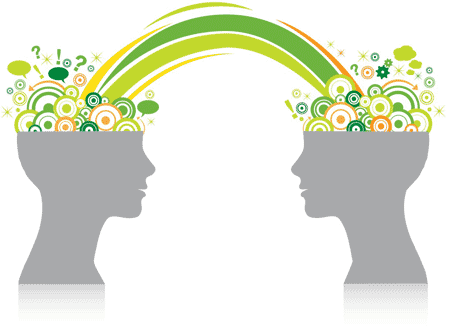 Community convening
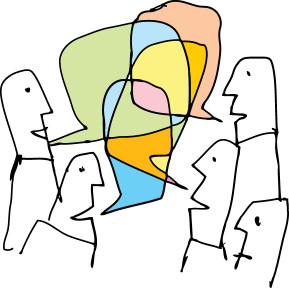 Convergence
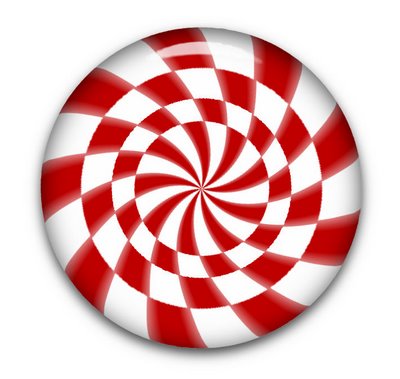 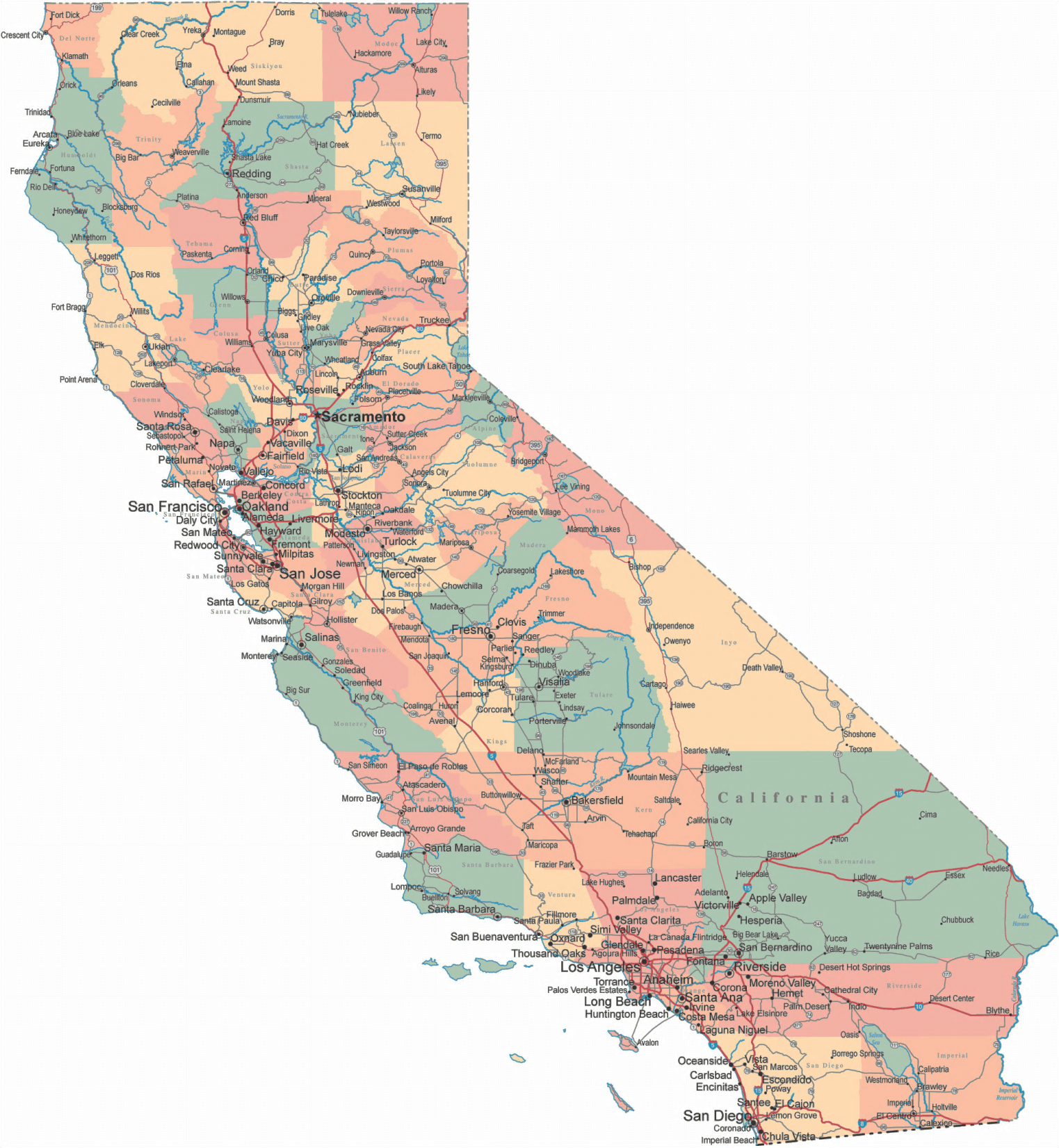 Hyperlocalism
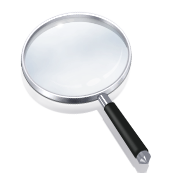 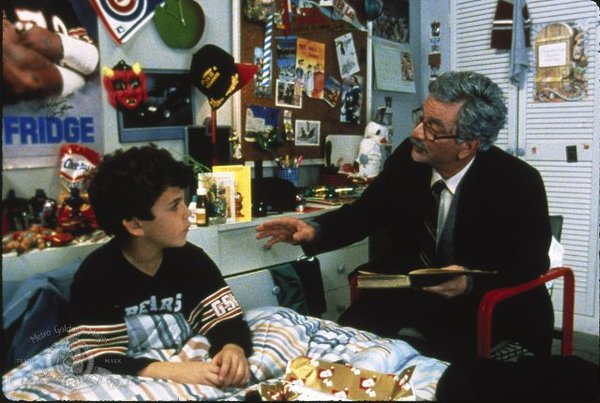 Narrative
Infiltration
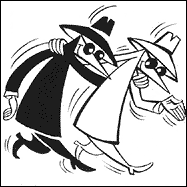 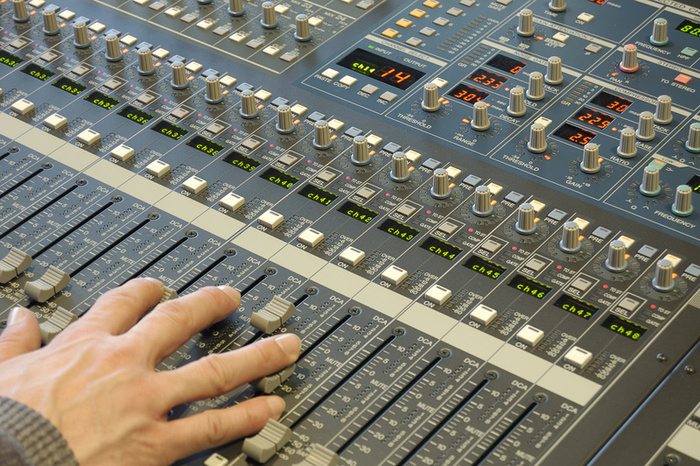 Remix
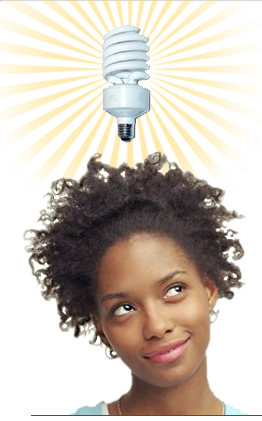 Build capacity: Beyond inventory control to support forlearning and creativity
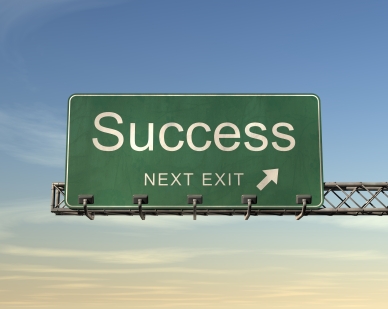 Build capacity: Beyond transactions to outcomes
Build capacity: Beyond rules to tools
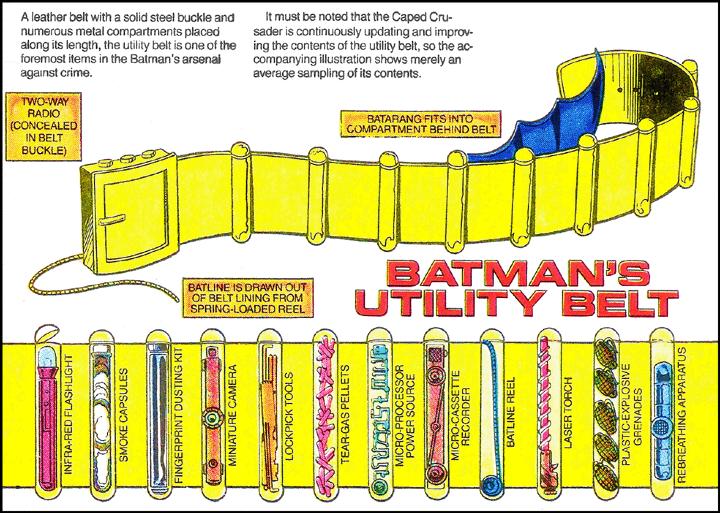 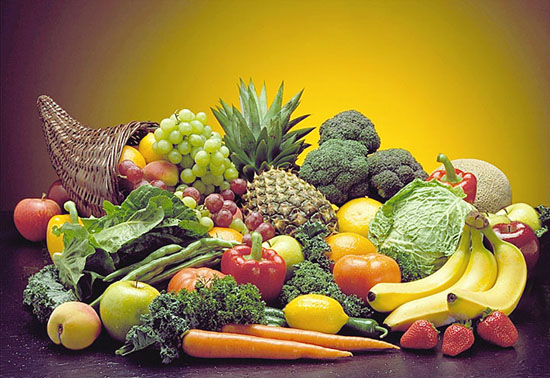 Build capacity: Beyond rationingto abundance
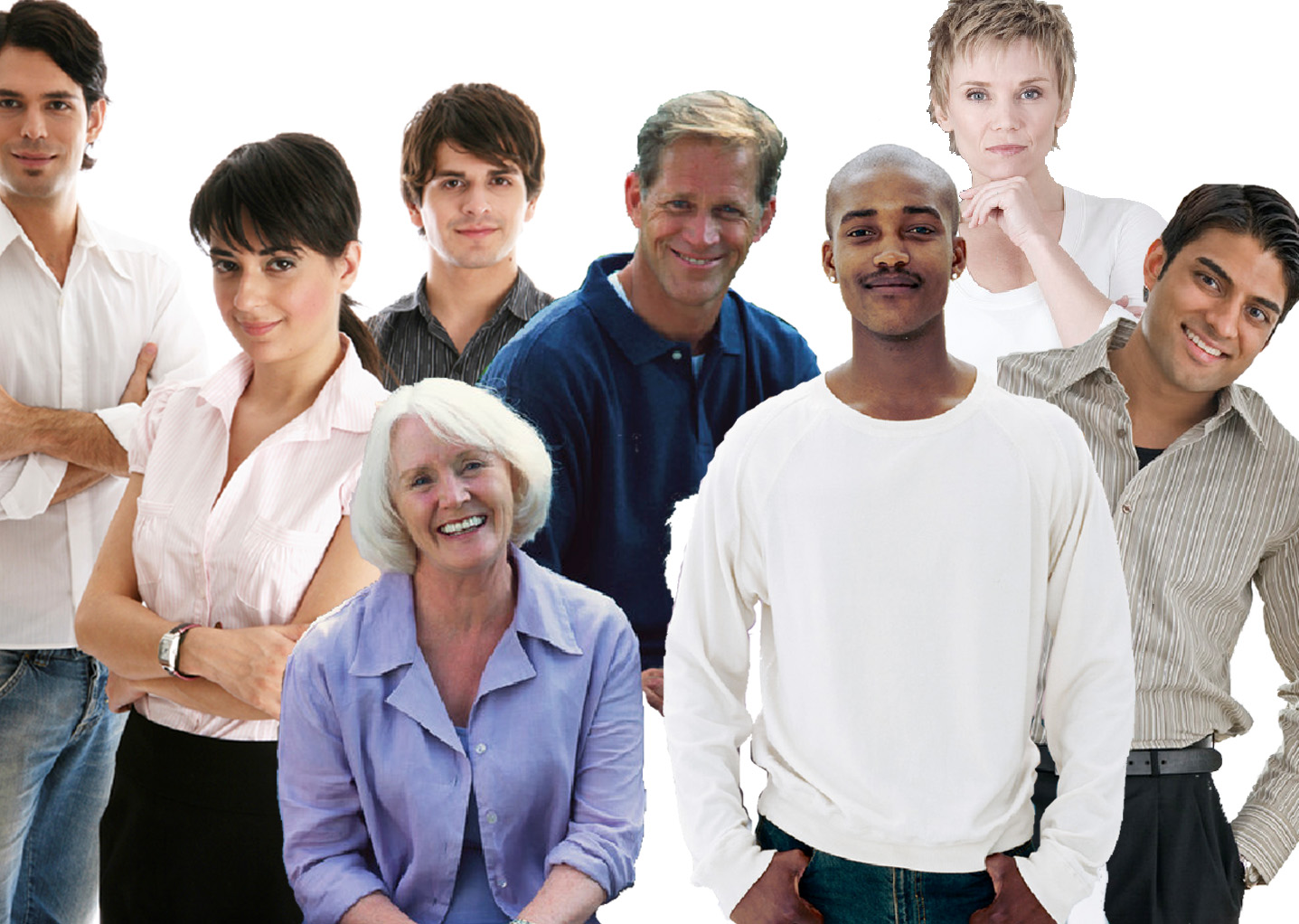 Build capacity: Beyond anonymity to market knowledge
Build capacity: Beyond remedial advocacyto peer engagement
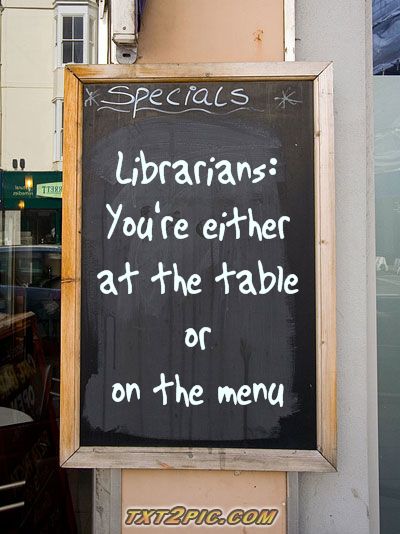 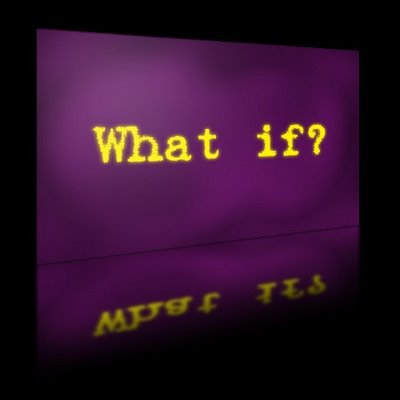 Let’s continue the conversation
http://www.georgeandjoan.com
hello@georgeandjoan.com
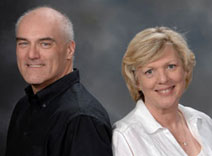